Проект «Обитатели леса»
Под руководством Озеровой Зинаиды Степановны
Поделки учащихся из бисера (Приложение 3)
Поделки учащихся.
Схема лягушки
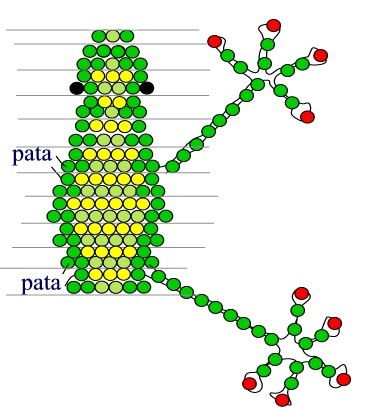 Схемы: бабочки, стрекозы , ящерицы. змеи
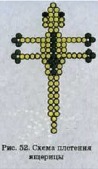 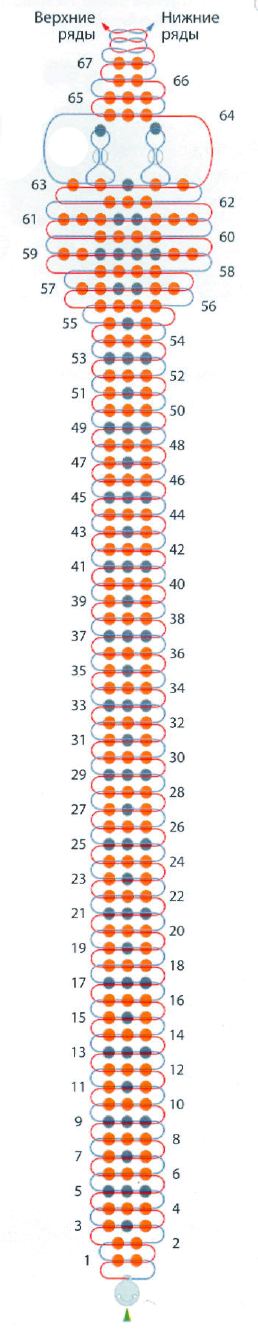 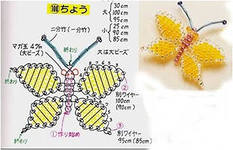 Схема мышки
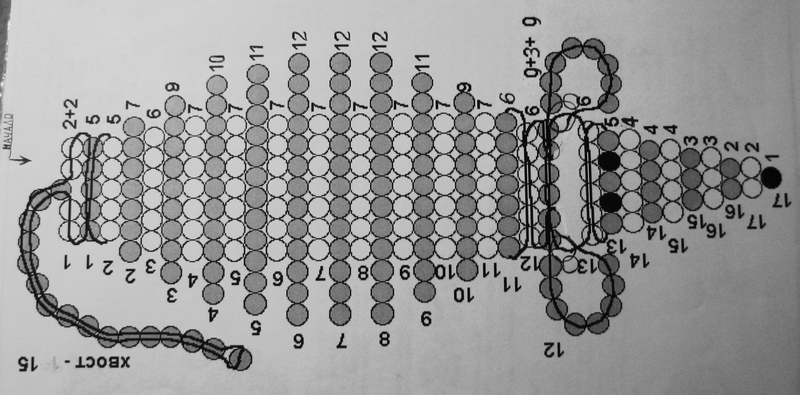 Схема цветов
Творческий процесс
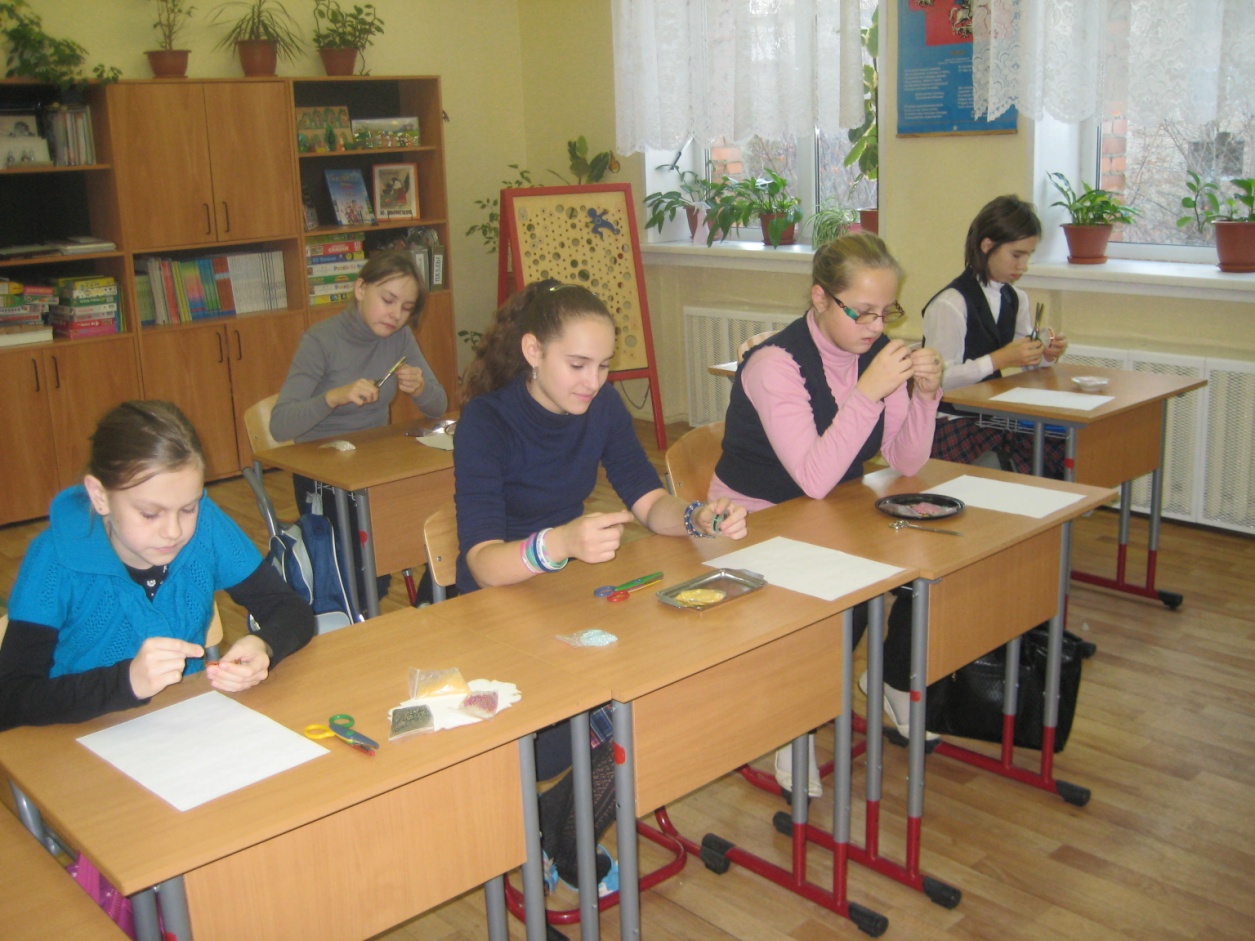 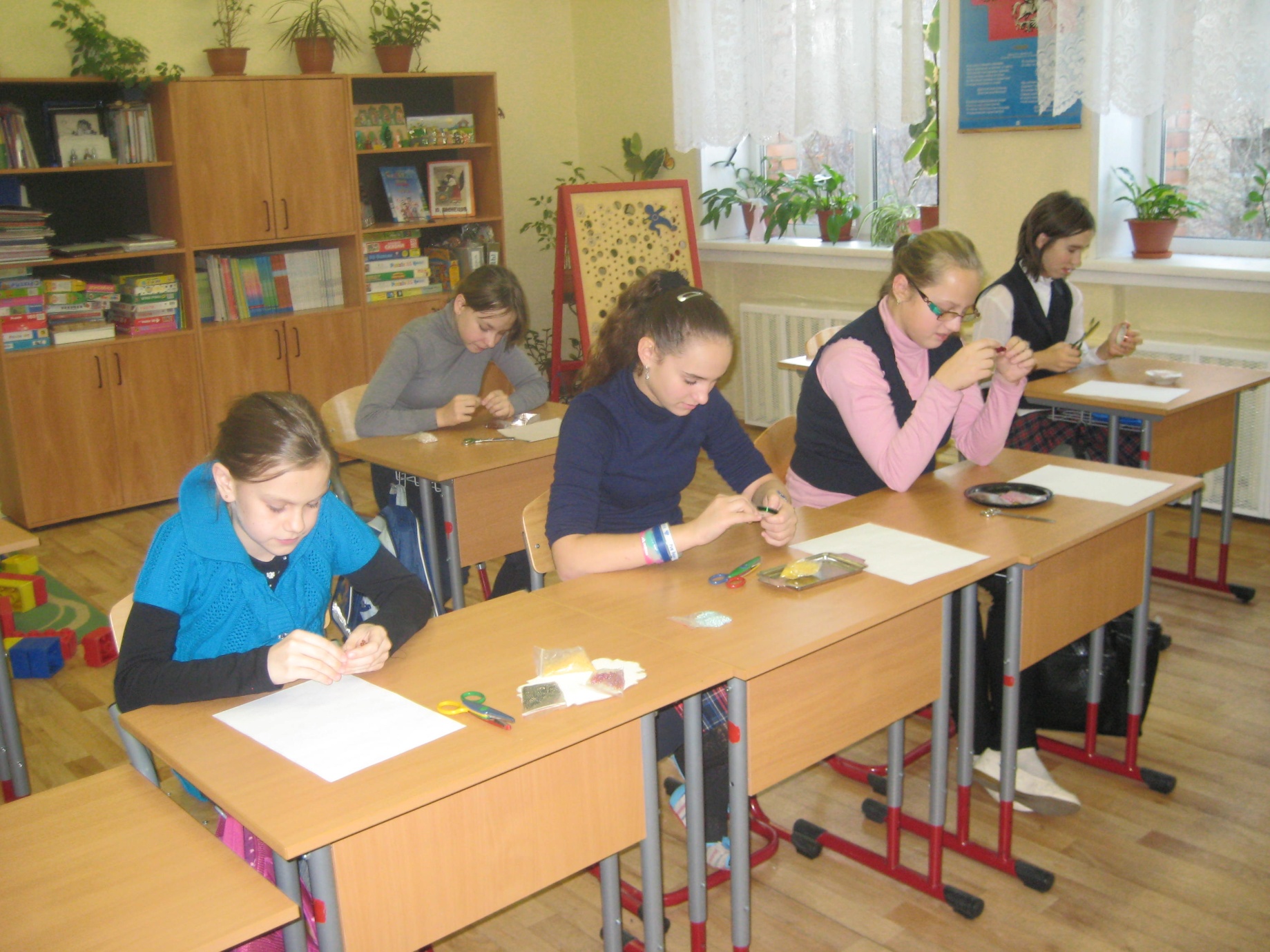 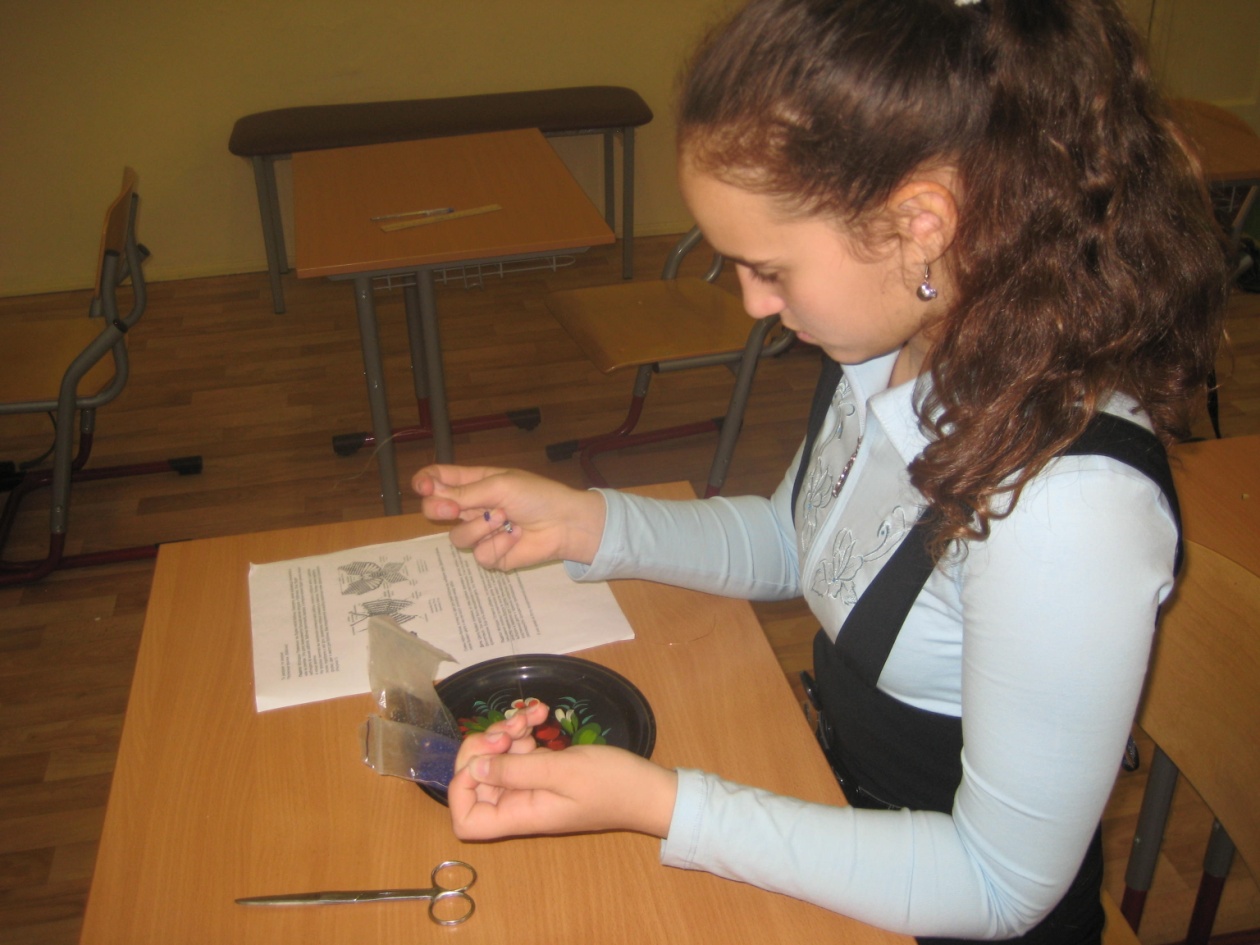 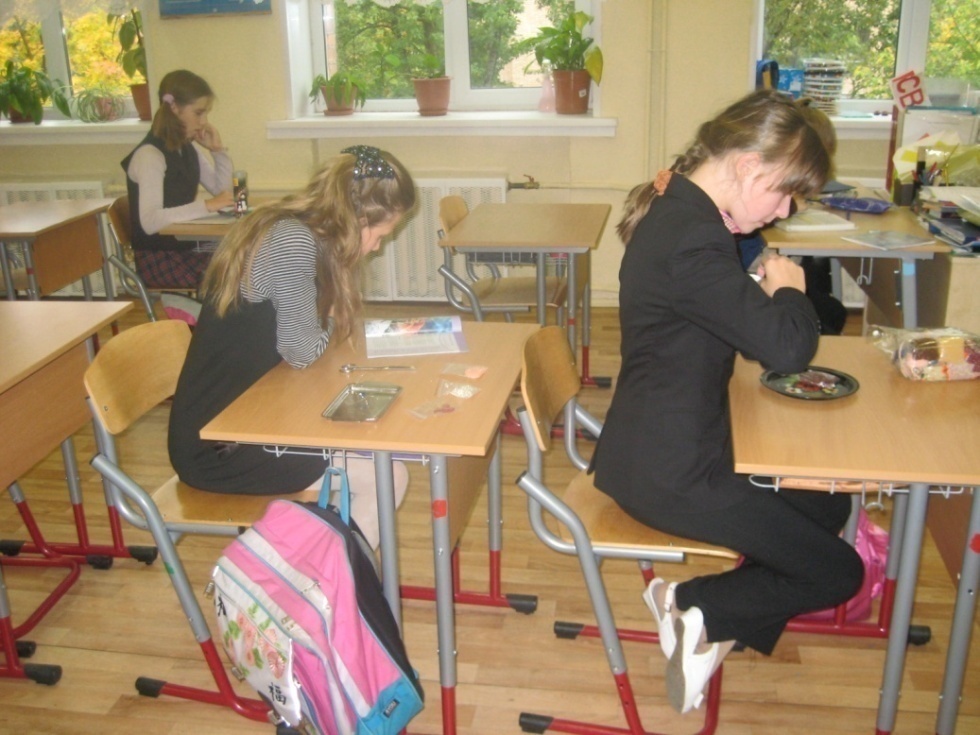 Подведение итогов
Проект-это творческий процесс между знаниями и умениями, теорией и практикой. 
Участвуя в проектной деятельности, учащиеся много узнали полезного и интересного для себя о  жителях многоэтажного леса . Учащиеся применили на практике полученные знания, закрепили учебный материал творческими работами. 
На празднике Труда поделки из бисера были представлены на выставке. Девочки выполнили свои работы аккуратно и с фантазией.
Спасибо за внимание!